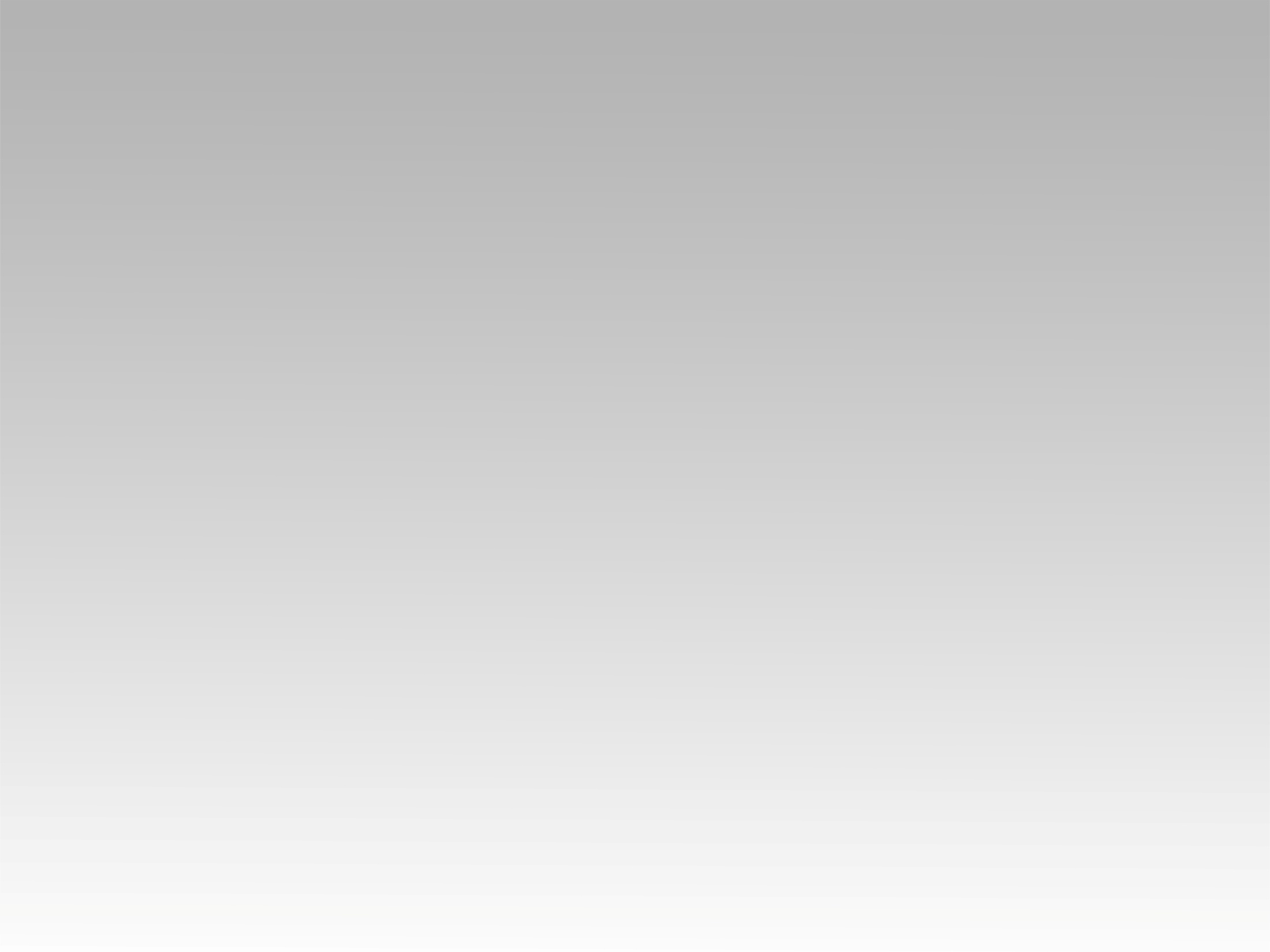 ترنيمة 
قلبه حنين حبه يبين
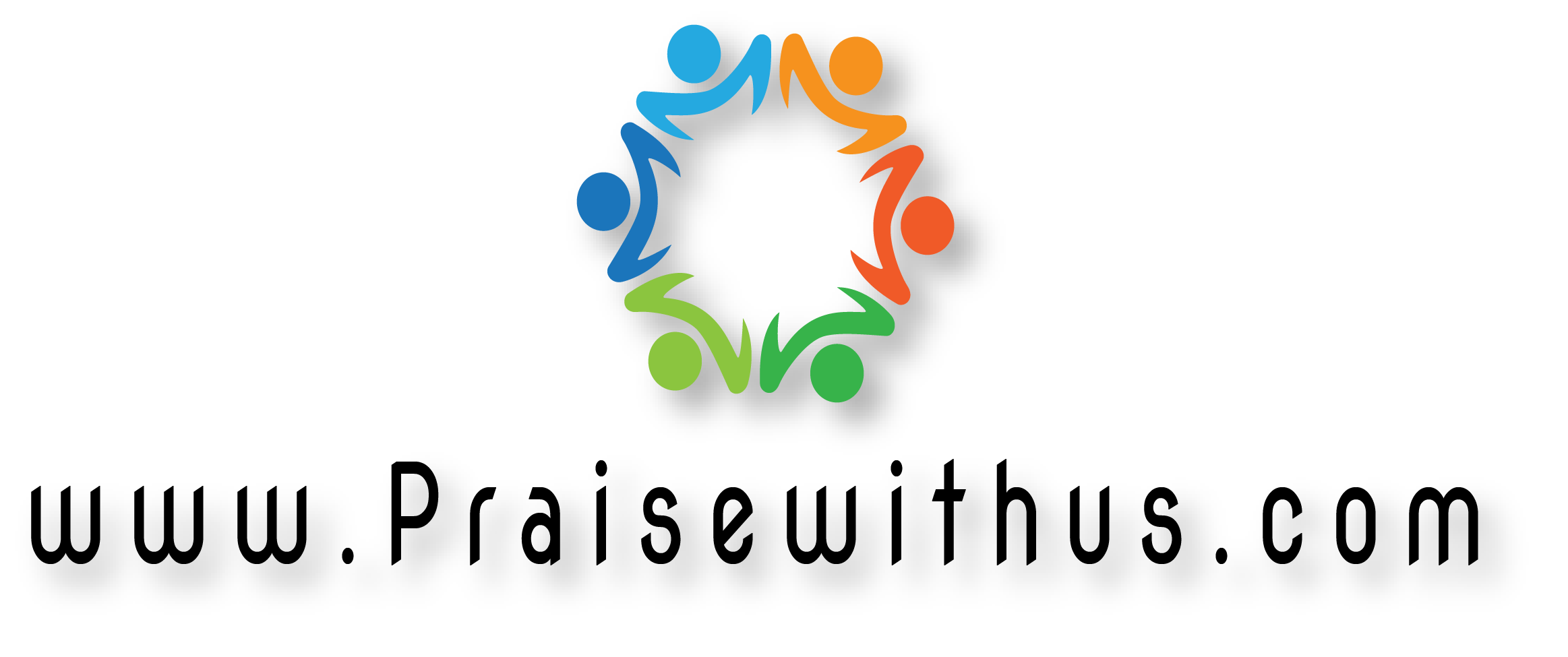 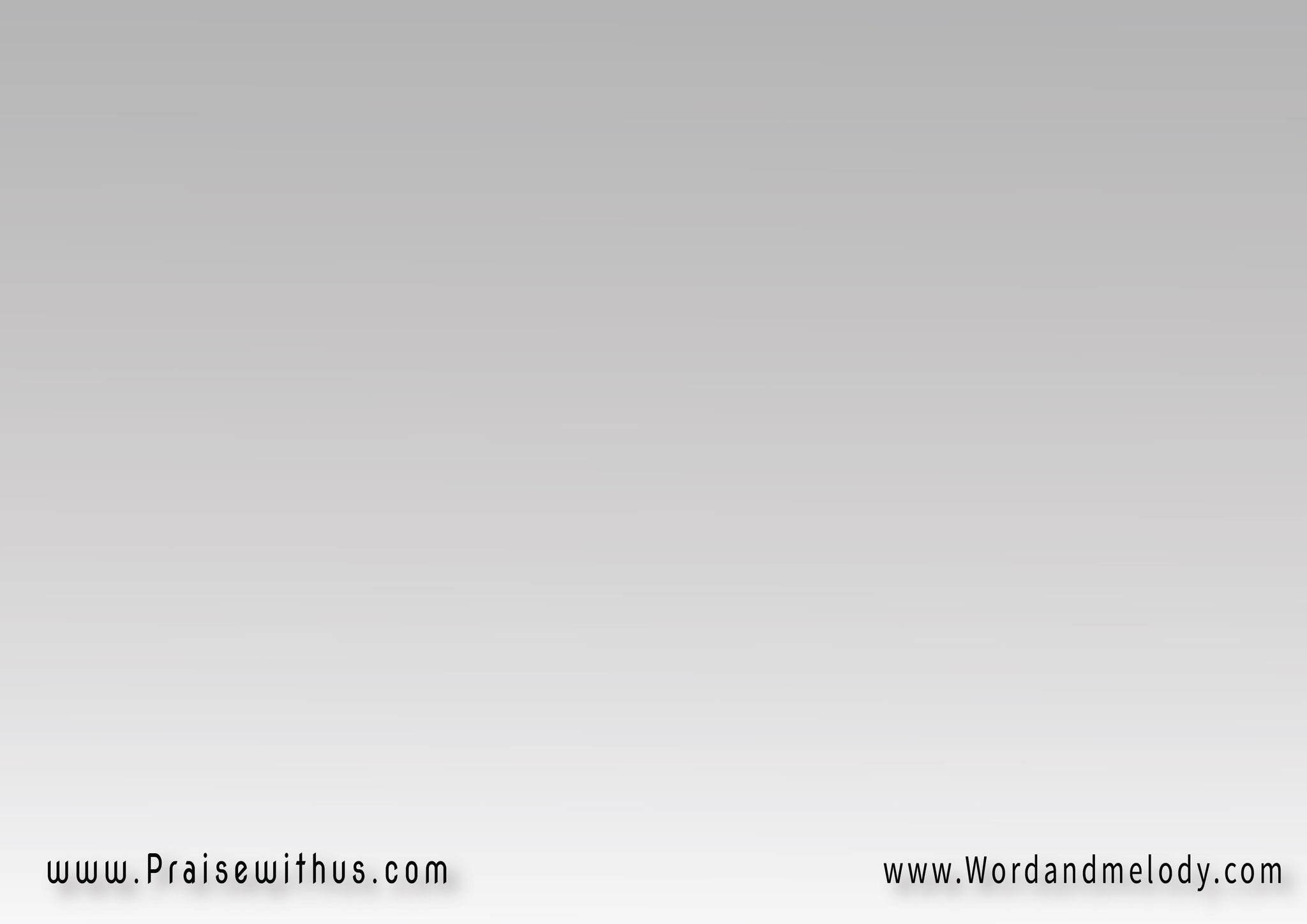 1- 
(قلبه حنين حبه يبين 
ان صليبه ده كان تكفير 
عن خطايانا مات وفدانا 
نعمة غنية وحب كبير) 2
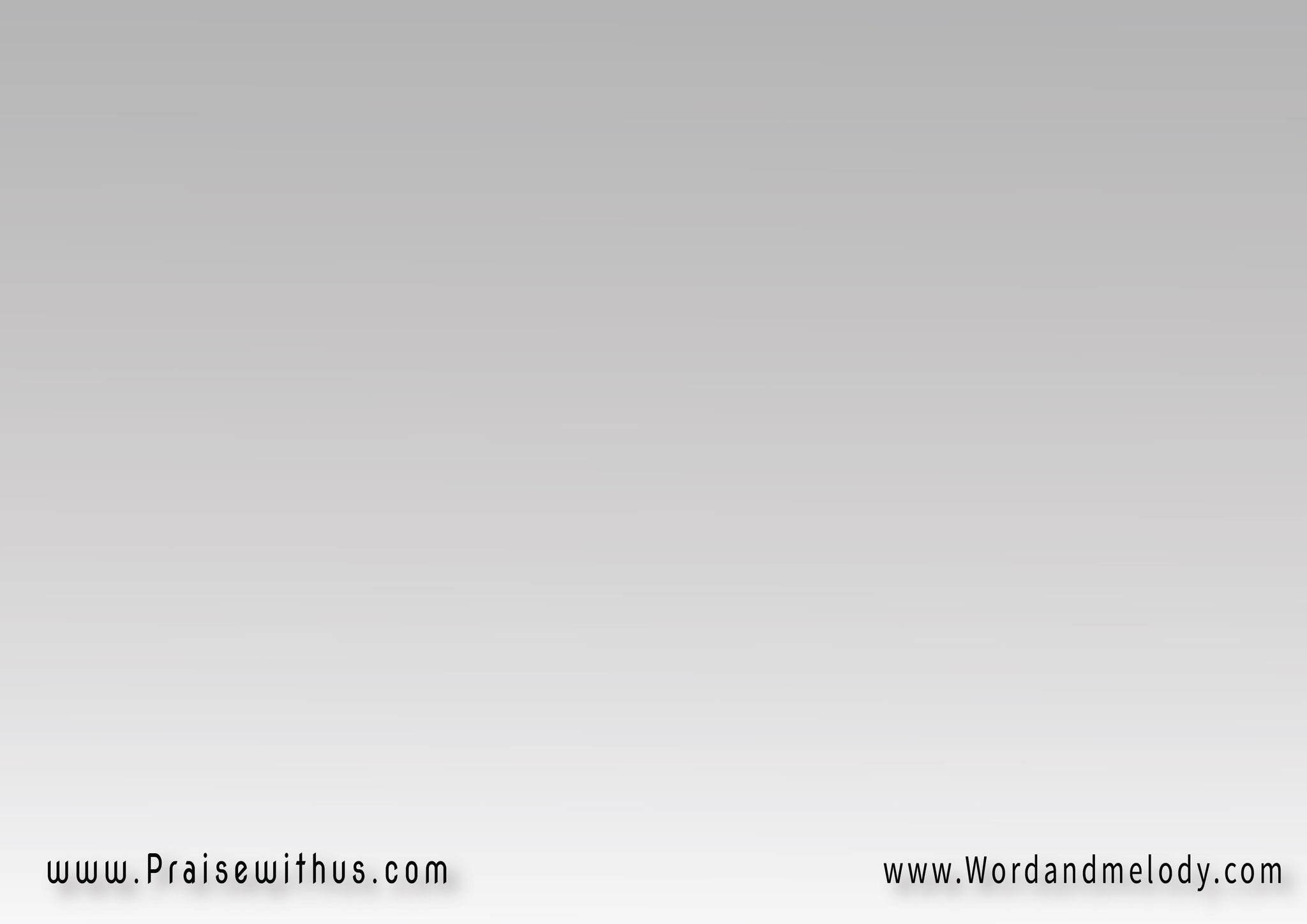 القرار:  
 (سر حياتنا ده هو يسوع 
بنرنمها بصوت مسموع)2  
هو الكلمة وهو الله 
هو بروحه اعطانا حياة)2
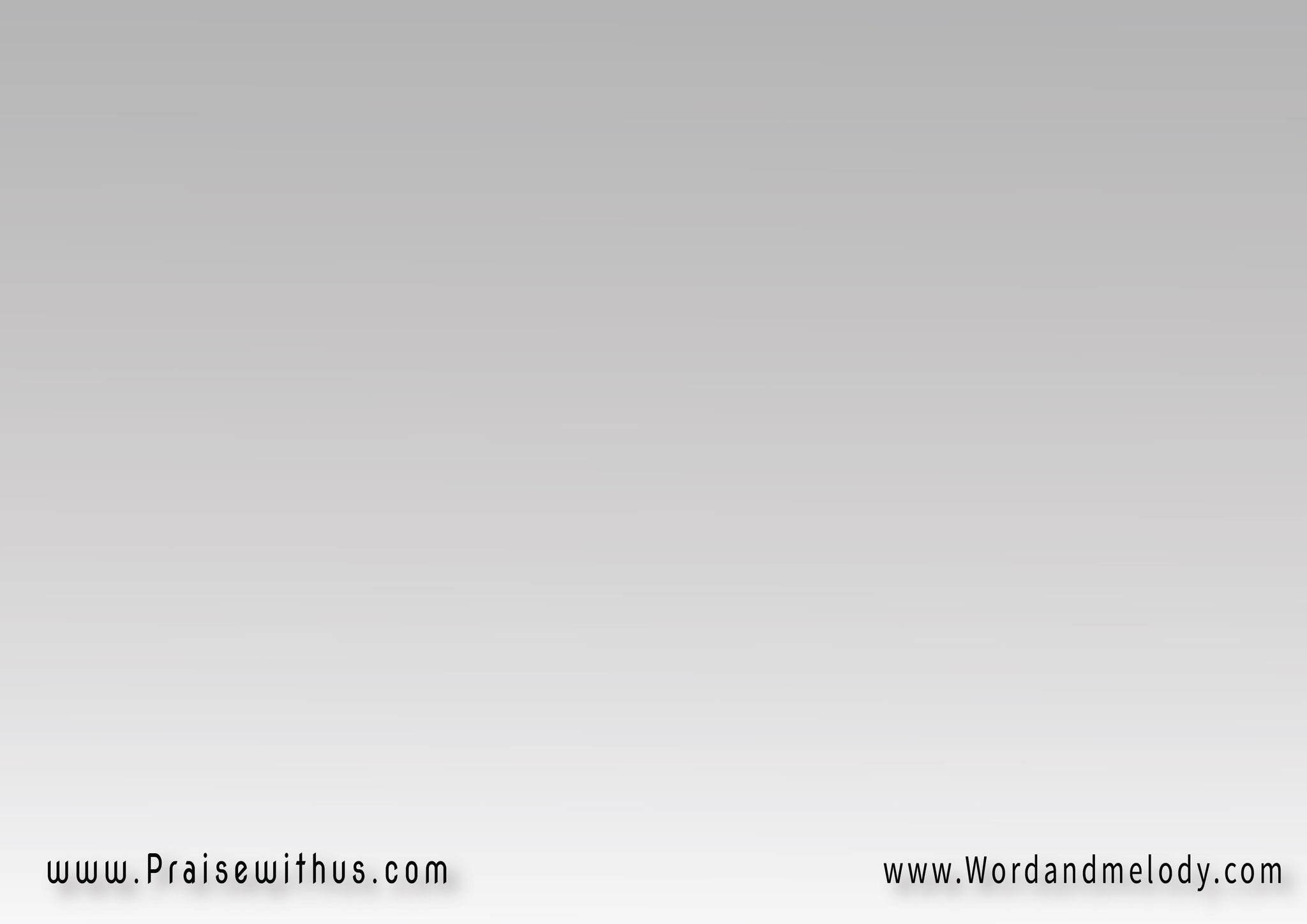 2- 
(وسط المحنة بسرعة لمحنا 
يسوع الحلو وجالنا قوام 
قال في وعوده ان وجوده 
تملي معانا امان وسلام ) 2
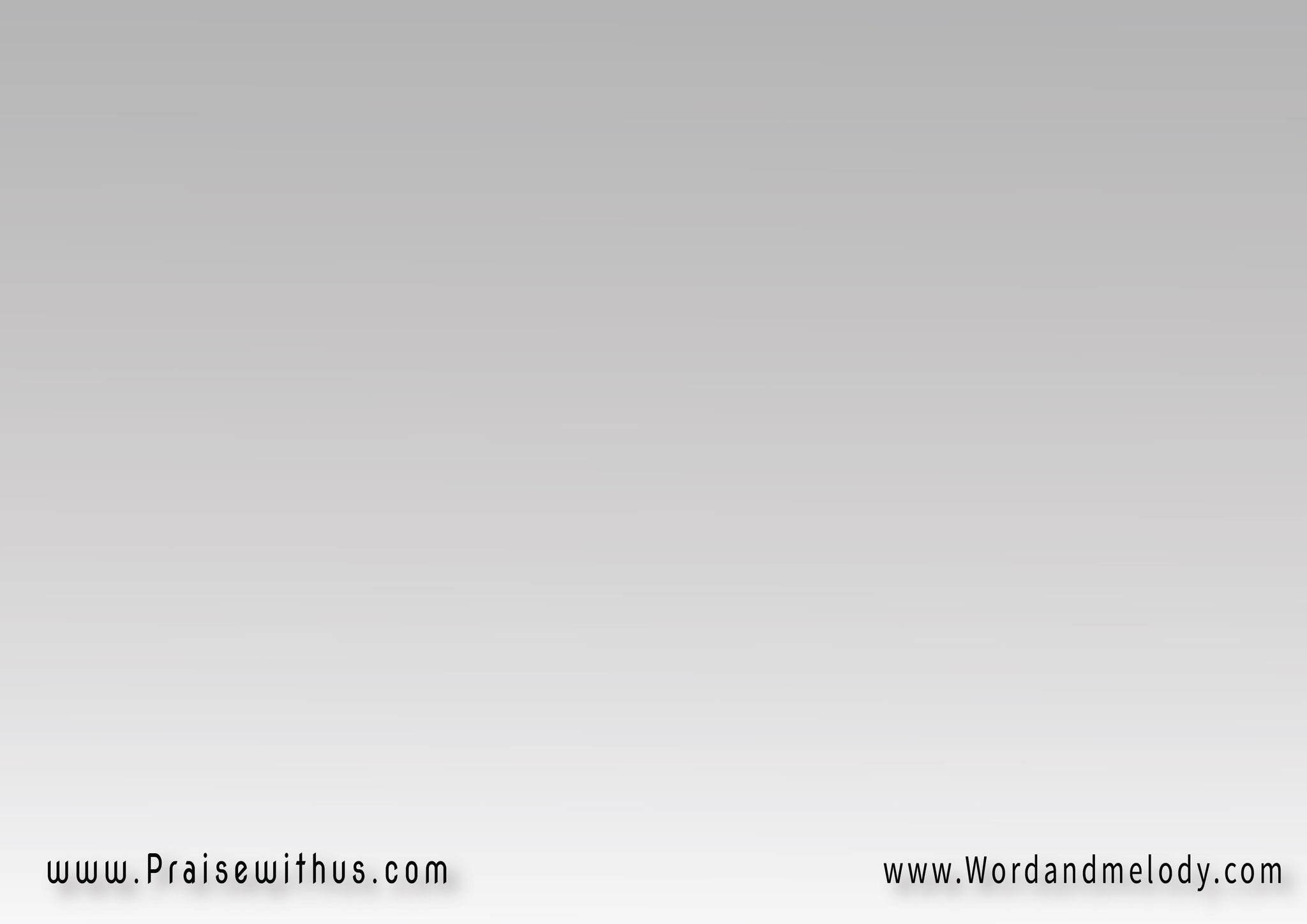 القرار:  
 (سر حياتنا ده هو يسوع 
بنرنمها بصوت مسموع)2  
هو الكلمة وهو الله 
هو بروحه اعطانا حياة)2
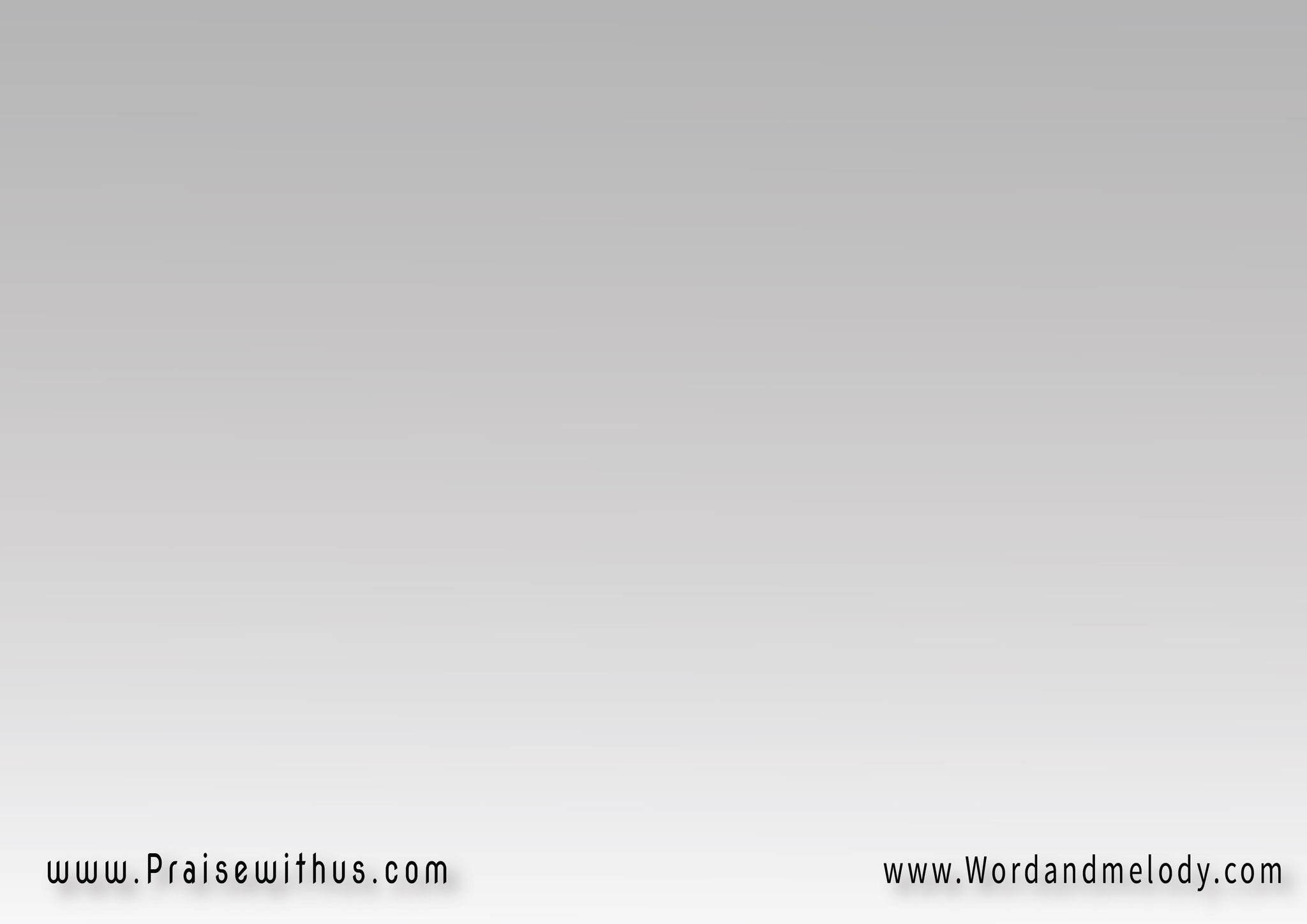 3- 
(نادى علينا وبقى لينا مينا 
ومرسى وشطّ وفُلك نجاه 
صرنا سفينة في يد امينة 
تعلى الموجة ونعلى معاه )2
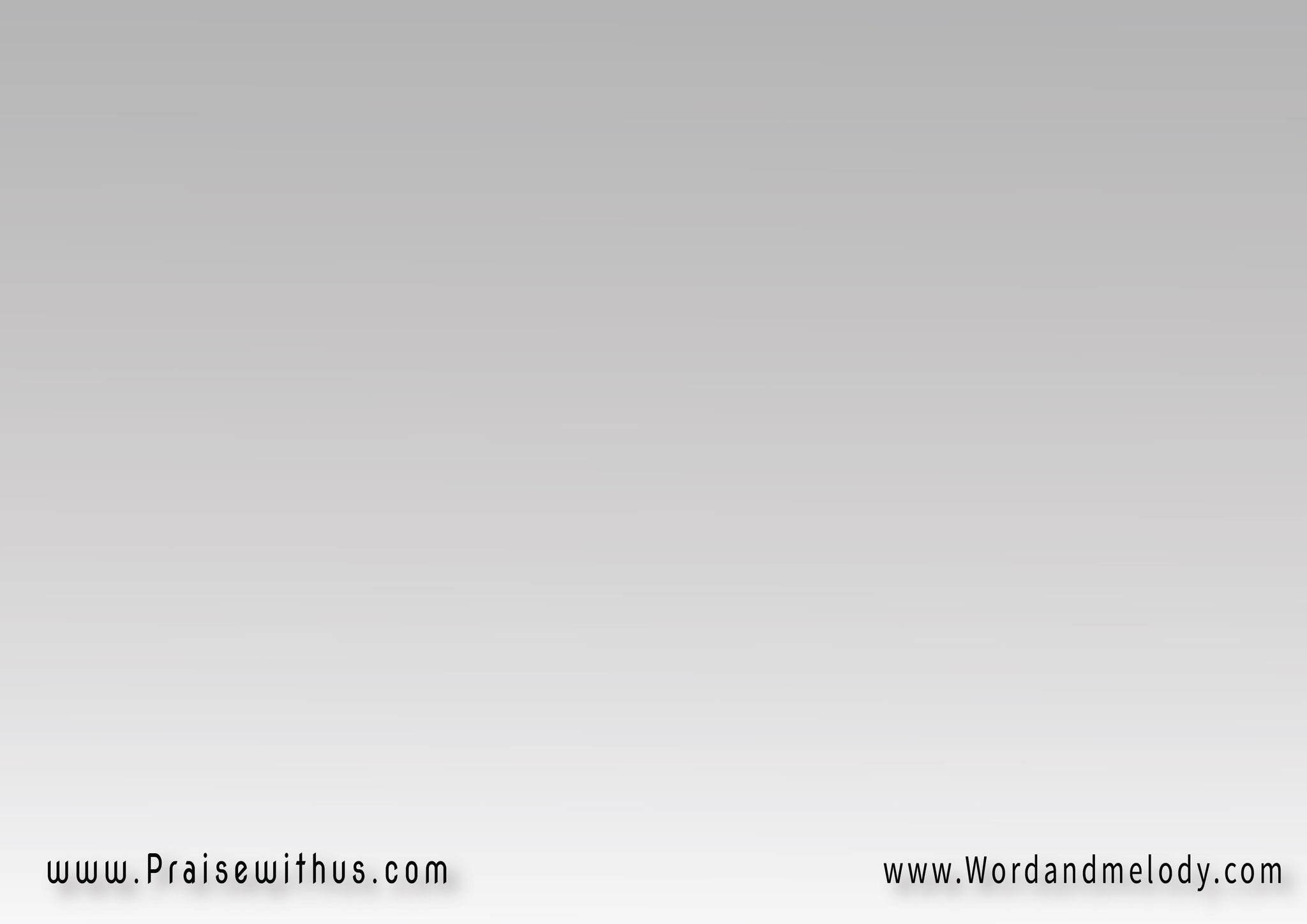 القرار:  
 (سر حياتنا ده هو يسوع 
بنرنمها بصوت مسموع)2  
هو الكلمة وهو الله 
هو بروحه اعطانا حياة)2
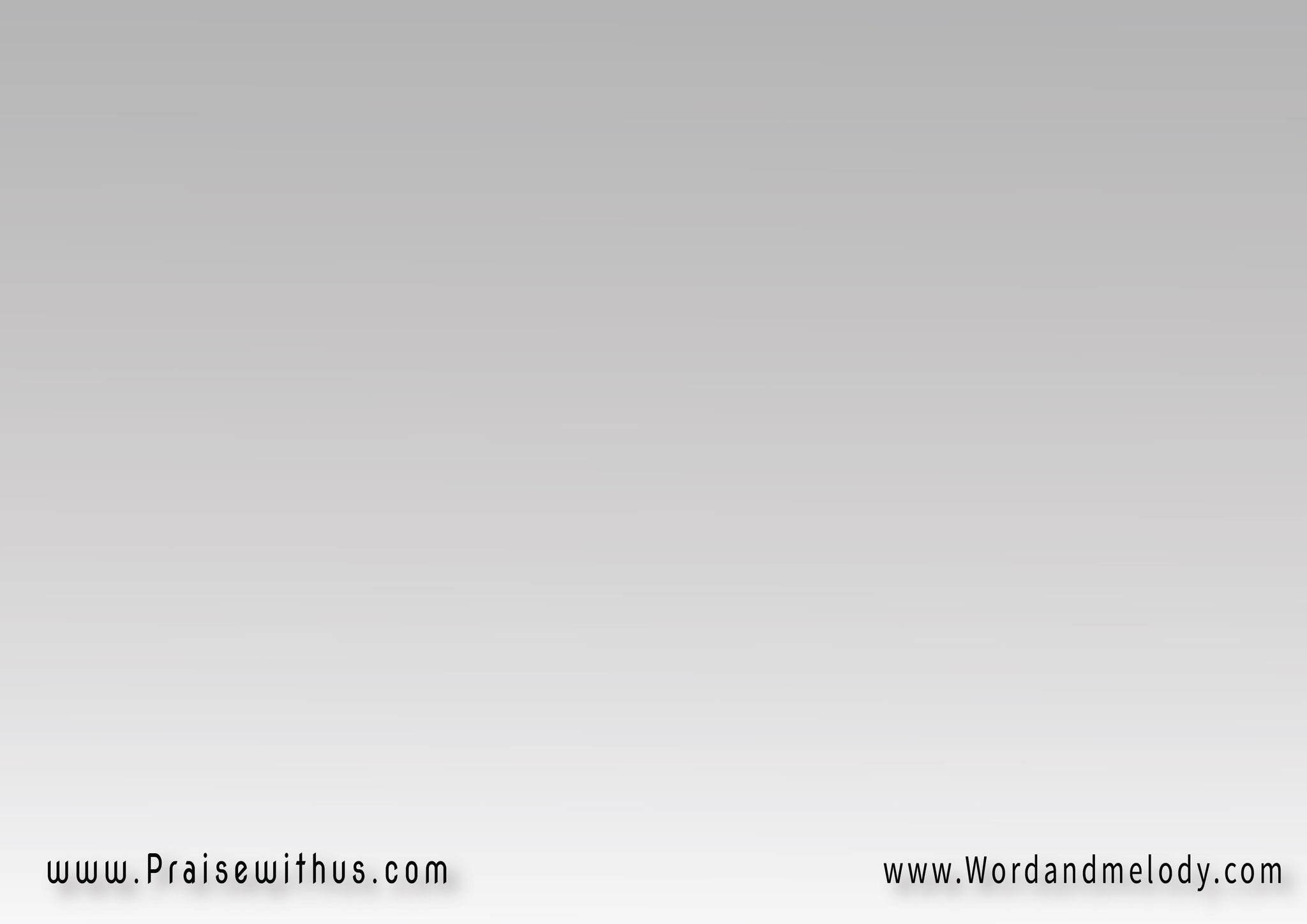 4- 
(عين تحرسنا وايد تواسينا 
وها يعدينا لحد سماه 
مهما الغربة تبان لينا صعبة 
ها ترسي المركب وها نلقاه) 2
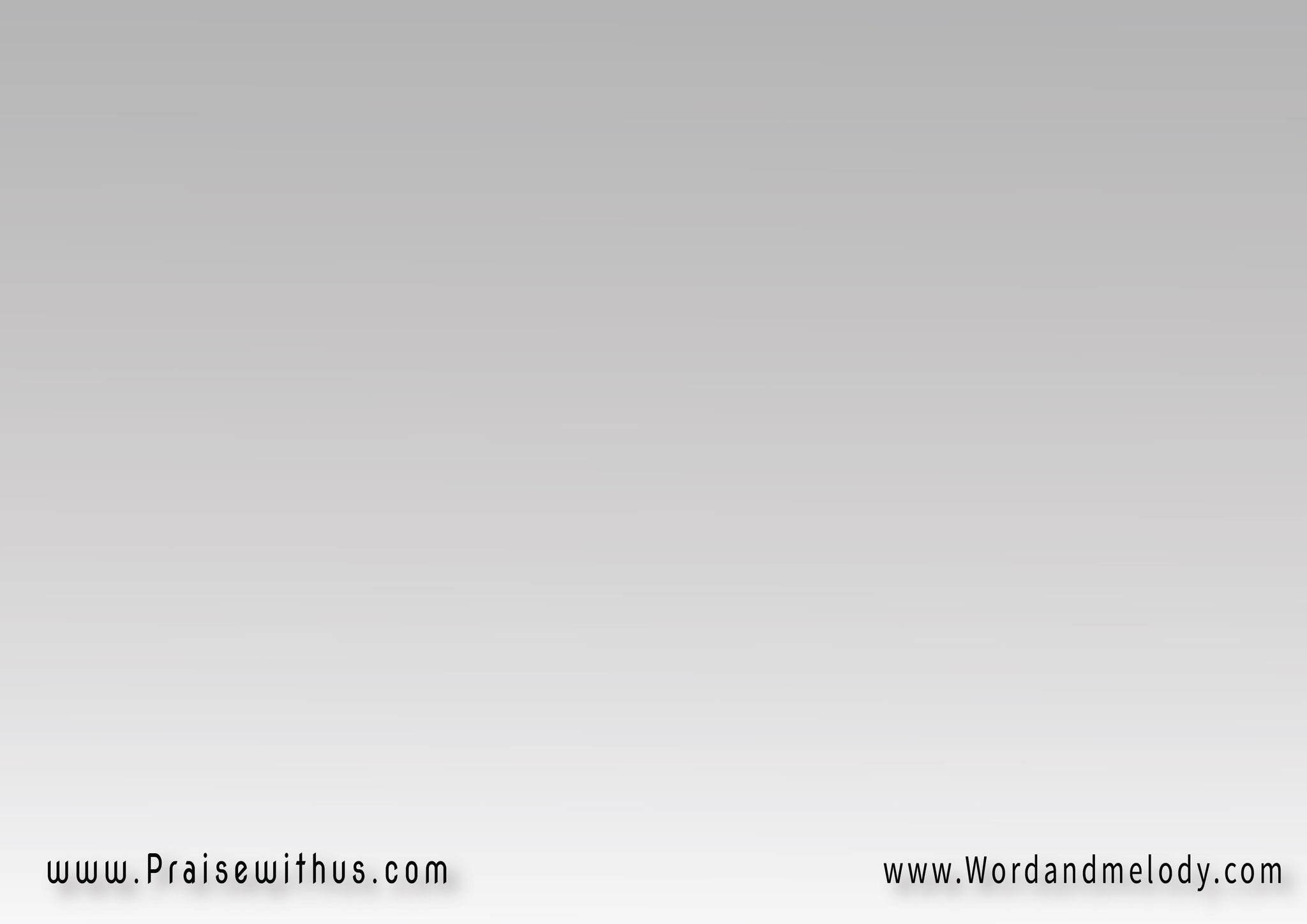 القرار:  
 (سر حياتنا ده هو يسوع 
بنرنمها بصوت مسموع)2  
هو الكلمة وهو الله 
هو بروحه اعطانا حياة)2
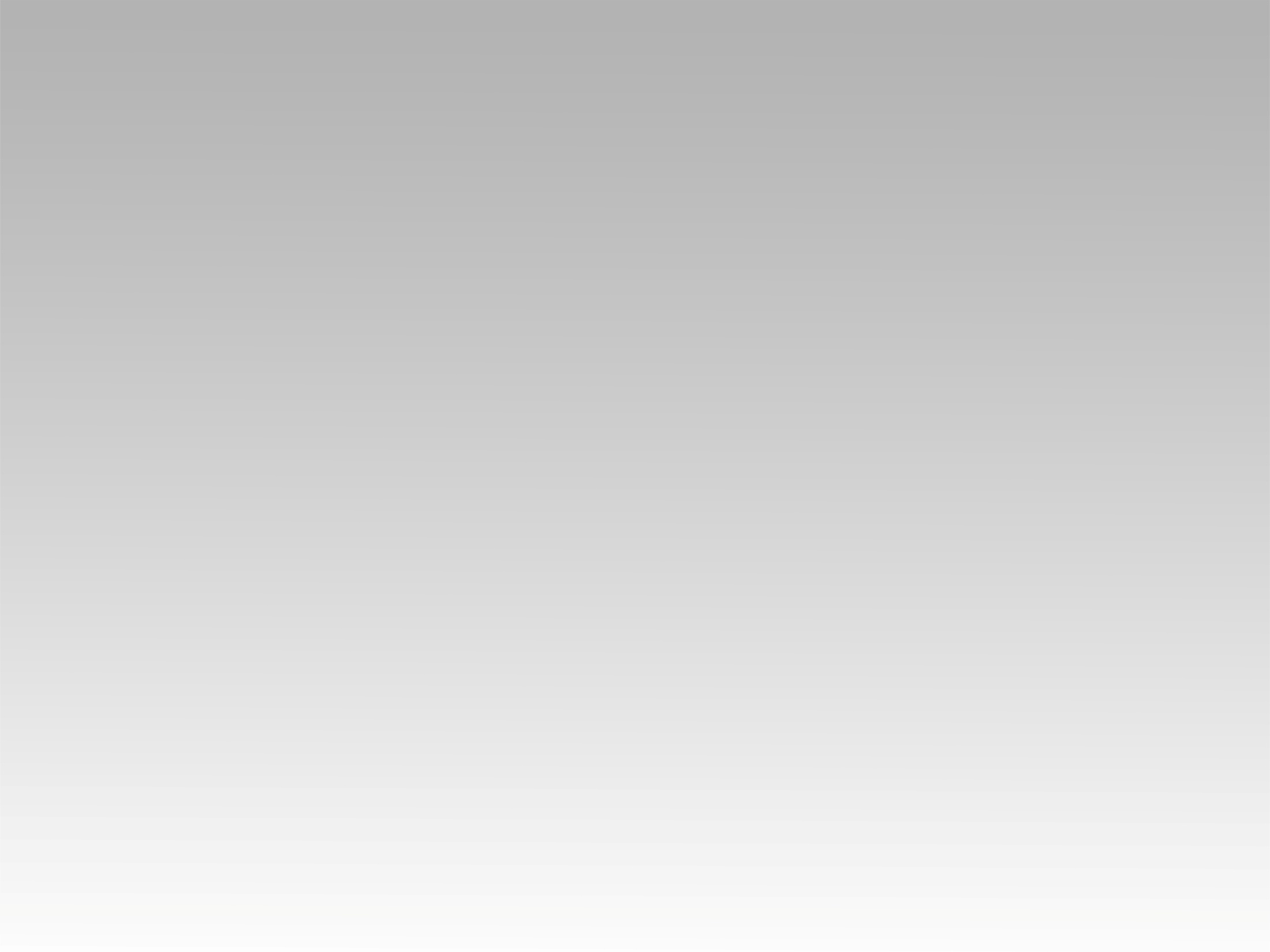 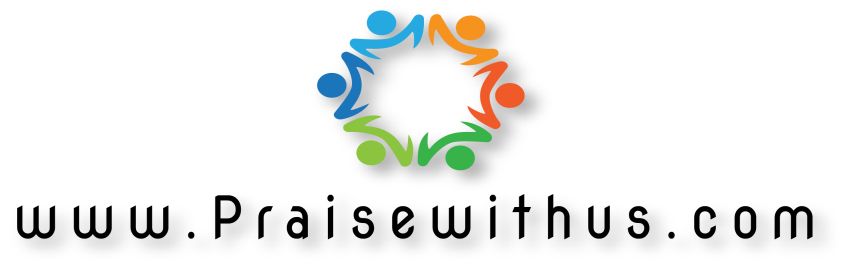